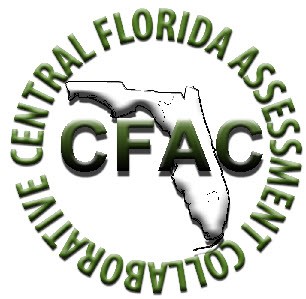 CFAC Leadership Meeting
April 9, 2014
Agenda
Grant Data
Grant Needs
Non-Grant Data
Non-Grant Needs
Other Information
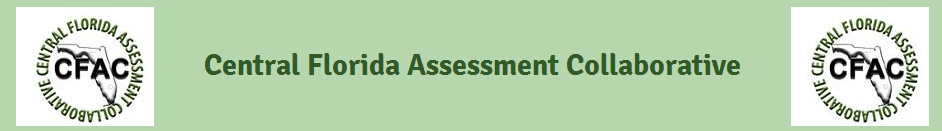 Total Items Published - Grant
Dates
1/20:  289
2/3:  664
2/13:  978
2/27:  1,698
3/12:  2,317
4/2:  3,810
As of May 15, 2014
	7,323 items published
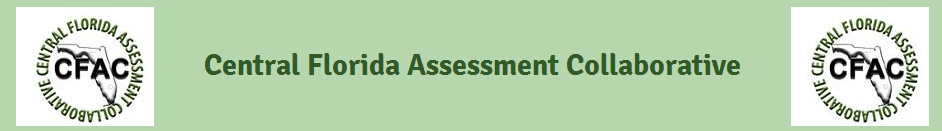 Grant Needs
Teachers Still Needed
Leadership Education and Training 1 (Army ROTC)
Aerospace Science 1 (Air Force ROTC)
Technical Design 1
Chinese 1-2
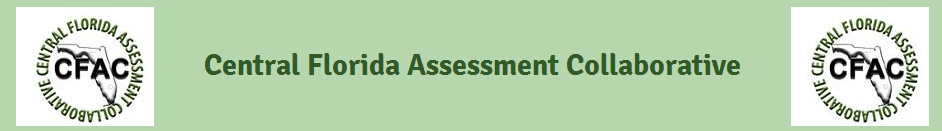 Total Items Published – Non Grant
Dates
1/20:  1,201
2/3:  1,207
2/27:  1,316
3/16:  1,464
4/2:  1,642
As of May 19, 2014
2,414 Items Published
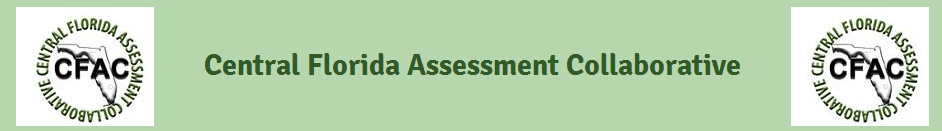 Items Published by Course – Non Grant
CTE
Social Studies
Health Science 1:  150
Health Science 2:  40
Nutrition & Wellness:  70
Principles of Food Prep:  49
Criminal Justice 1-3:  230
American Econ Exp:  Complete
Civics:  Complete
Anthropology:  194
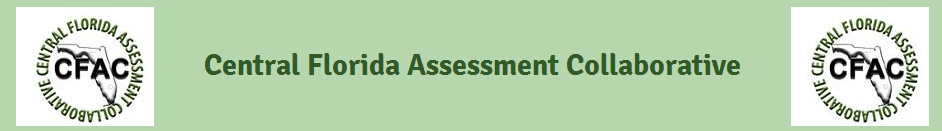 Items Published by Course – Non Grant
ELA
ELA Cont.
Creative Writing 1:  Complete
Creative Writing 2:  62
Creative Writing 3:  32
Creative Writing 4:  38
Creative Writing 5:  2
Journalism 2:  59
Journalism 3:  118
Journalism 4:  120
MJ Research 1:  33
MJ Speech and Debate 1: 4
Debate 2: 8
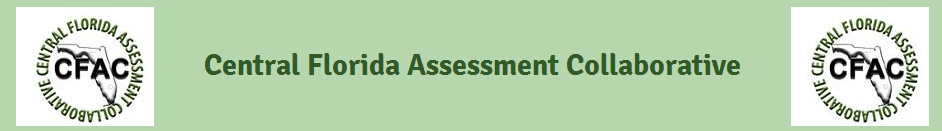 Items Published by Course – Non Grant
Science
Other
Marine Science 2 Honors – Complete
Forensic Science 1-2:  55
MJ Guitar 1:  40
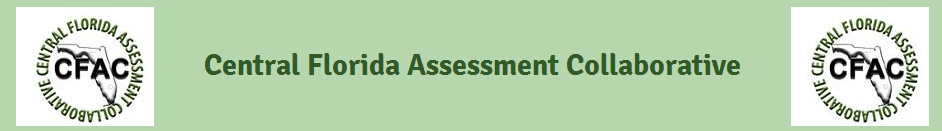 Item Specs and Blueprints?
http://cfacteam.weebly.com/district-resources.html
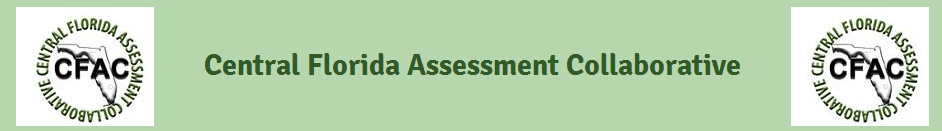 Summer Work Sessions – Counties Represented
Alachua
Brevard
Broward
Collier
DeSoto
Gadsden
Jackson
Lake
Lee
Madison
Manatee
Miami-Dade
Okaloosa
Orange
Osceola
Palm Beach
Pasco
Pinellas
Putnam
Sarasota
St. Lucie
Taylor
Volusia
Walton
Summer Work Sessions – By the Numbers
Orlando (Grant) – 34 confirmed
Orlando (Non-Grant) – 13 confirmed
Ft. Lauderdale (Grant) – 54 confirmed
Ft. Lauderdale (Non-Grant) – 23 confirmed
Tallahassee (Grant) – 12 confirmed
Tallahassee (Non-Grant) – 3 confirmed
**Only recruiting for Chinese 1-2 and ROTC courses
Summer Work Session – Non Grant Work
Items published for non-grant courses by teachers being paid by Volusia as fiscal agent will be credited toward the districts contributing the funds to Volusia.
Example: We hire a Broward County teacher to work on non-grant courses paid by Volusia.  These items do not get credited to Broward.  They get credited to the district(s) who contributed the funds to Volusia as the fiscal agent.

Items published for non-grant courses by teachers being paid by their own district will be credited toward their own district.
Example:  We have a Lake County teacher working on non-grant courses paid by Lake County.  These do get credited to Lake.
Survey
Need Gmail account if you want access
District “Key” for Tabs
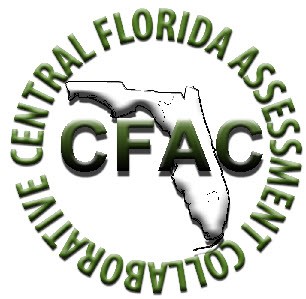 Questions?
May 20, 2014